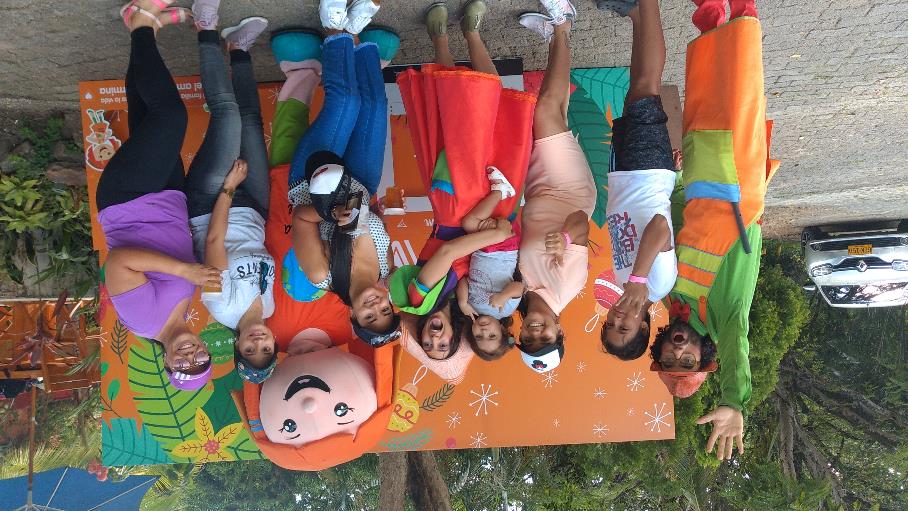 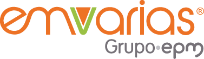 Acciones asociadas a
Gestión Humana  2020
Cultura Ciudadana del Aseo
Plan Estratégico de Gestión Humana 2020
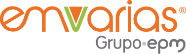 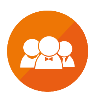 Política Gestión Del Talento Humano
El gerenciamiento del talento humano en Emvarias se basa en el desarrollo de competencias y contribuye desde la dimensión humana al logro de la estrategia empresarial, a la dignificación de la vida de sus servidores y a la promoción de comportamientos socialmente responsables en sus actuaciones.

En coherencia con ello, EMVARIAS y sus servidores propician conjuntamente el crecimiento laboral y personal a través de un entorno de trabajo estructurado a partir de una cultura de alto desempeño, los valores organizacionales, la ética, la calidad de vida, el bienestar en el marco de los derechos humanos.
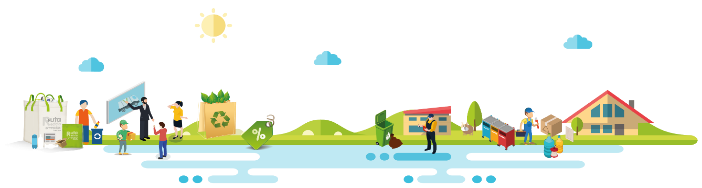 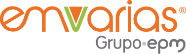 Plan Estratégico de Gestión Del Talento Humano
Plan de Empresa 
2020-2023
El compilación de las principales acciones que se deben acometer, de los resultados esperados del negocio y de los planes, iniciativas y proyectos que se requieren para cumplir con las metas de la organización fijadas para el periodo 2020 -2023.
El Plan Estratégico de Gestión Humana PEGH esta alineado e inmerso a la estrategia de la Empresa  por lo cual es clave entender nuestro plan de empresa en el cual se contempla como imperativo estratégico su Transformación Cultural.
.
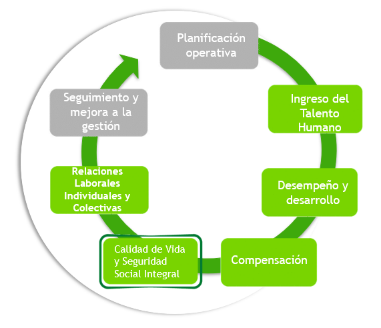 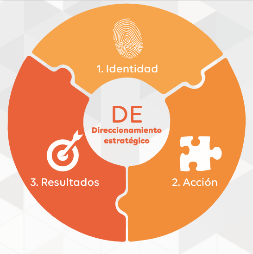 Desempeño y desarrollo
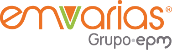 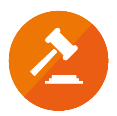 Marco de referencia
Ley 909 DE 2004 función pública
De acuerdo con lo establecido en el parágrafo del artículo 36 de la Ley 909 de 2004, los programas de bienestar social tienen como propósito elevar los niveles de eficiencia, satisfacción y desarrollo de los servidores en el desempeño de su labor y de contribuir al cumplimiento efectivo de los resultados institucionales.
1
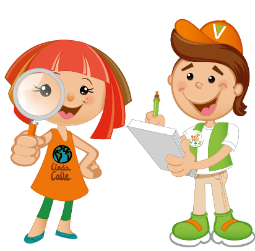 Convención colectiva de trabajo Clausula 31
La empresa, efectuará programas de recreación para todos los trabajadores y sus familias, estos programas se harán en forma periódica.
2
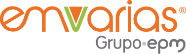 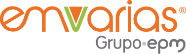 Calidad de vida- Bienestar Laboral
Emvarias  invierte en actividades de bienestar   realizadas con sentido y propósito mejorando la calidad de vida de los trabajadores y sus familias.   Con reglas claras de participación y uso.
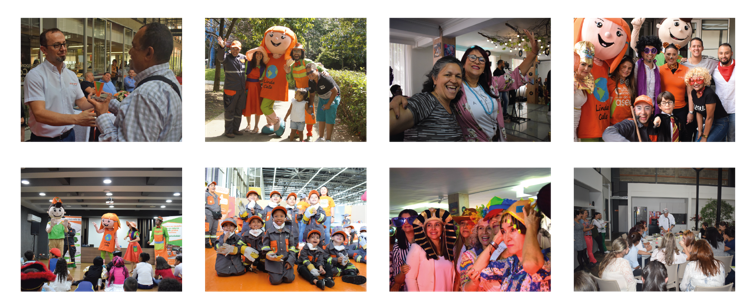 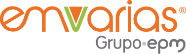 Calidad de Vida- Bienestar Laboral
Colaboradores
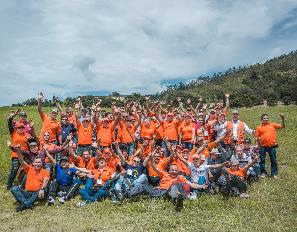 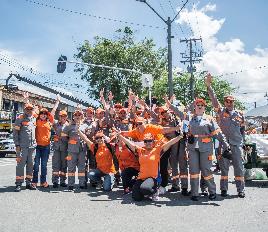 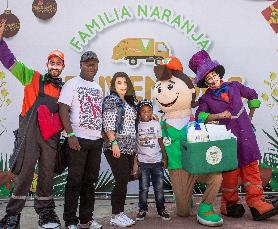 3.962 personas
entre colaboradores y sus familiares, fueron impactados a través de las actividades de gestión humana y bienestar laboral en 2019
3046 millones
 Invertimos en el beneficios s dirigidos a servidores de Emvarias.
3.400 empleos      generados por Emvarias Grupo EPM, directamente o indirectamente
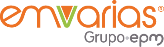 Beneficios Convencionales Empleados
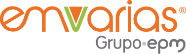 Calidad de vida- Bienestar Laboral
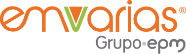 Calidad de vida- Bienestar Laboral
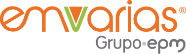 Retiro Laboral
OBJETIVO: Generar un espacio de integración, con el personal que se pensiono, con el ánimo de realizarles un homenaje por sus años de servicio.
Con la participación de jefes, compañeros de equipo mas cercano, representantes de la organización
Se obsequio Camiseta y Placa de agradecimiento
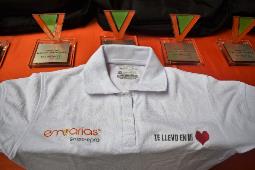 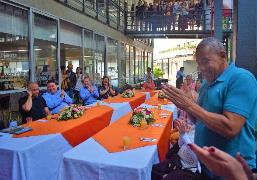 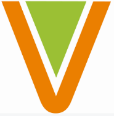 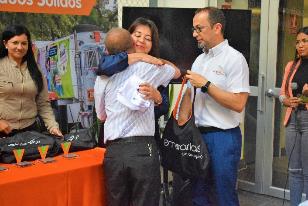 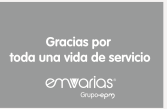 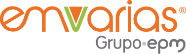 Apoyo Empresarial y Convencional
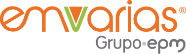 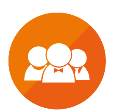 Fondo de Vivienda
4% E.A. quienes devenguen menos de 1.6 SMV en EMVARIAS a 20  Años
Cambio de Vivienda o Reubicación Hasta 80 SMLV
PLAZO 15 AÑOS
Reglamento Actual Resolución de Junta Directiva 04 de mayo 28 de 2009
Compra  o Construcción Hasta 160 SMLV
FONDO DE VIVIENDA 
Creado  Mediante Resolución de JD No.18 de 1970
6% E.A.  que devenguen igual o más de 1.6 SMV en EMVARIAS a 15 Años.
Mejoras y deuda hipotecaria Hasta 40 SMLV
PLAZO 10 AÑOS
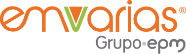 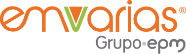 Creado  Mediante Reglamento de Gerencia No.129 de 2001
Requisito: Ser trabajador oficial y llevar Mínimo 2 años de vinculación
Financiación : Hasta en un 50% de la cuantía total del semestre o anualidad
Capacitación
Según articulo 5°, literal C. Capacitación  Formal pagina 5
Educación al Nivel de pregrado: Comprende estudios técnicos, tecnológicos y profesionales
Según articulo 5°, literal D. Capacitación  Formal pagina 7
 Estudios a Nivel de posgrado:  Incluye Especialización,  maestrías y doctorados o sus equivalentes
Requisito: Ser trabajado oficial o empleado público y llevar mínimo 6 meses continuos  en la empresa
Financiación :  A los trabajadores oficiales hasta el 80% y a los Empleados públicos hasta el 70% del valor total del Nivel
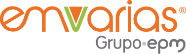 Actividades Bienestar Laboral 
COVID 19
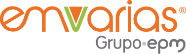 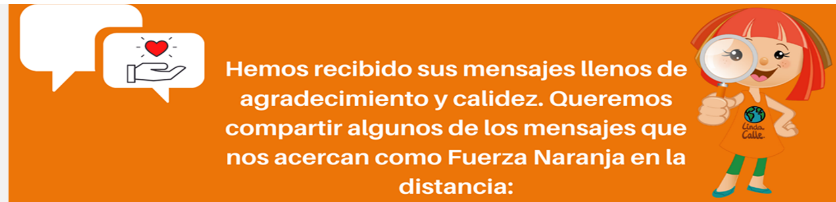 ENTREGA DETALLE  DESDE GERENCIA
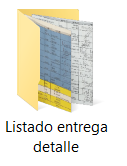 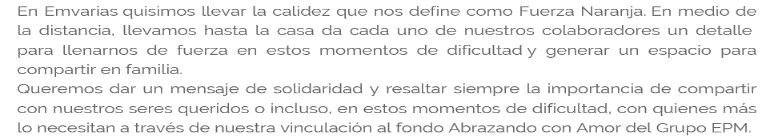 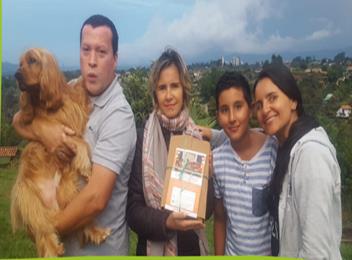 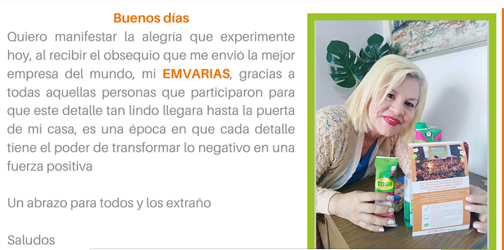 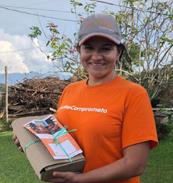 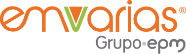 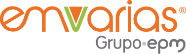 Desde Servicios Corporativos nos envían sus cálidos mensajes ♡
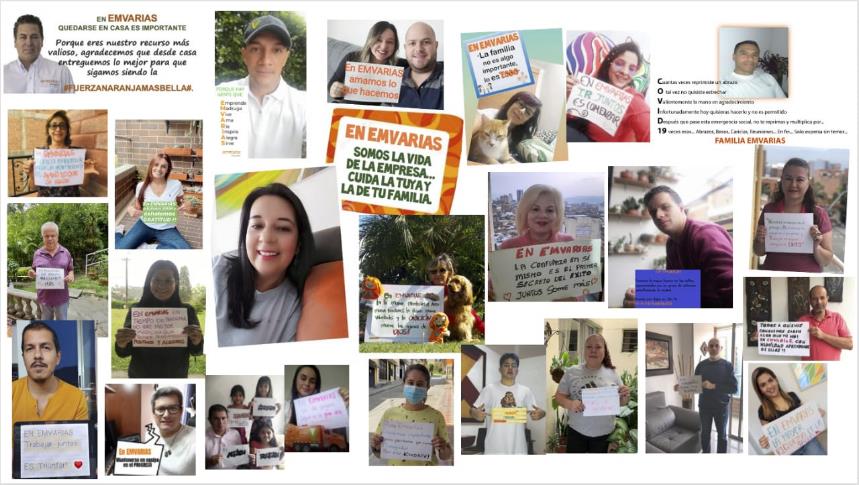 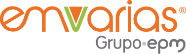 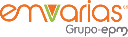 Semana de Retos
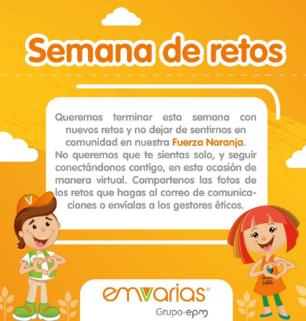 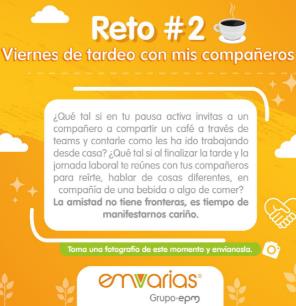 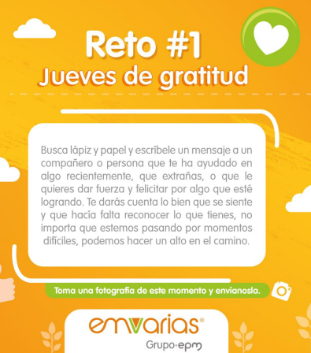 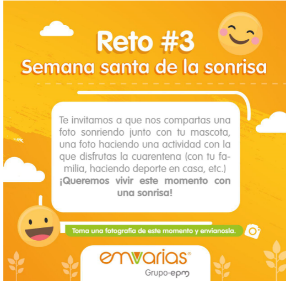 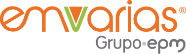 Retos en las Áreas
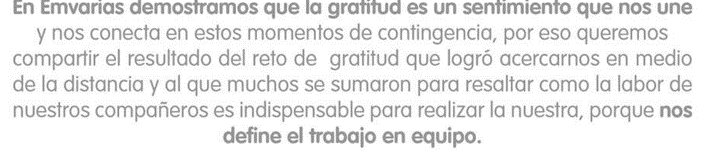 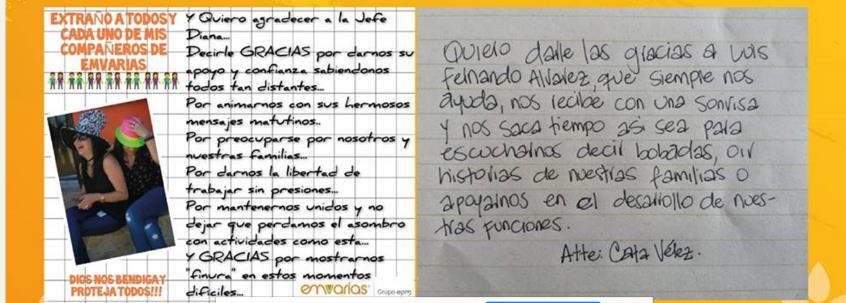 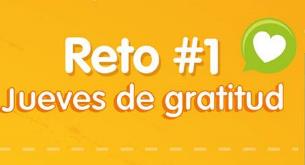 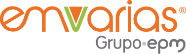 Pausas Activas
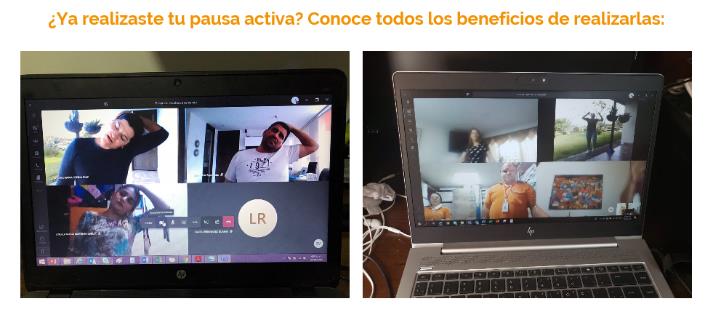 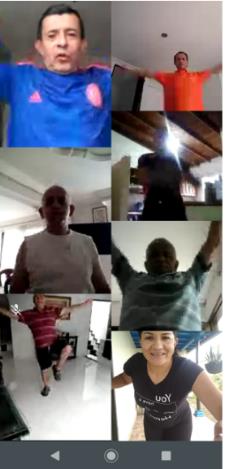 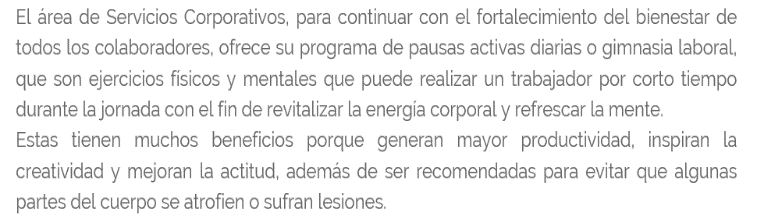 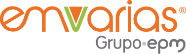 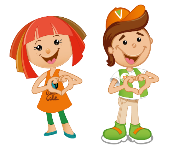 CLASE DE ACTIVIDAD FÍSICA FUNCIONAL PARA EL PERSONAL Y SU GRUPO FAMILIAR
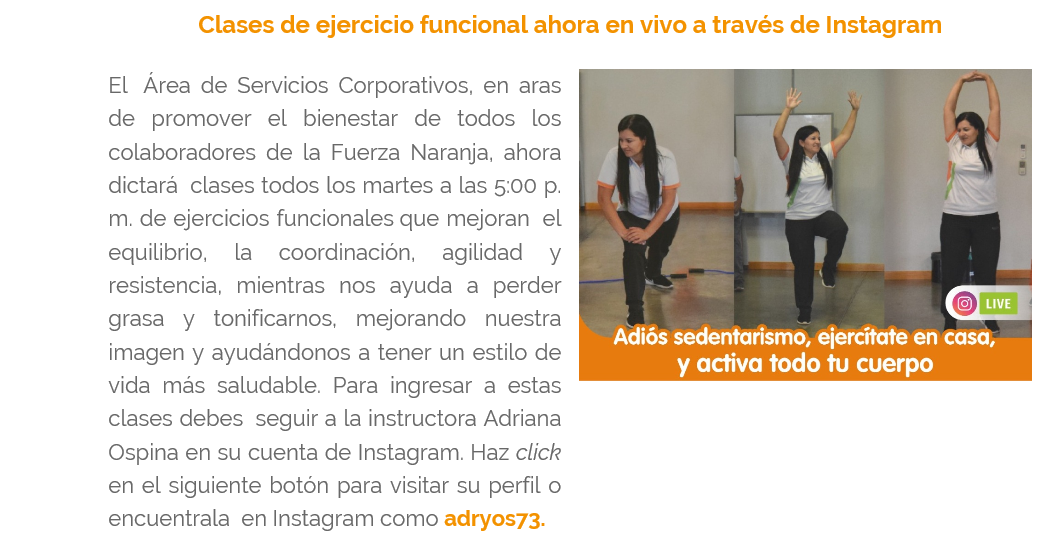 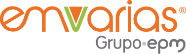 Dia de la secretaria
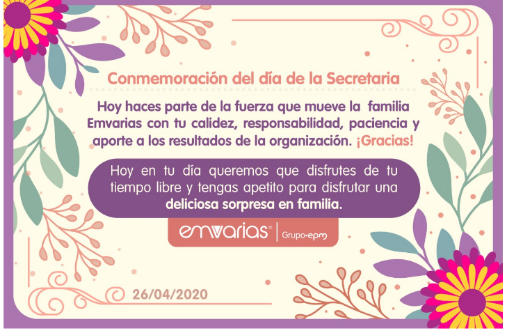 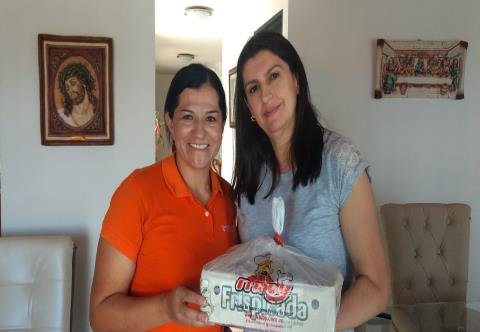 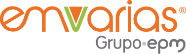 Dia de la Madre
Entrega a domicilio detalle día de la madre  a 257 empleados  28-29-30 MAYO
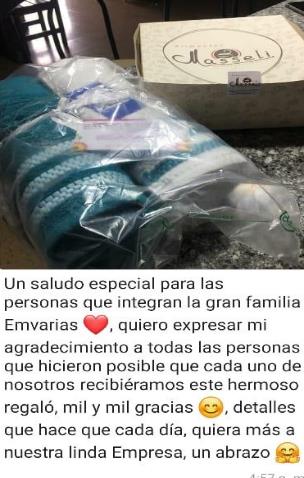 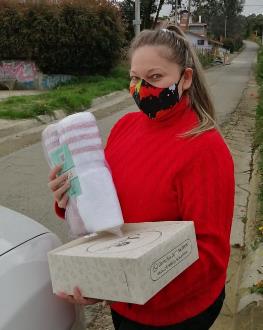 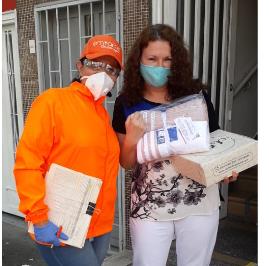 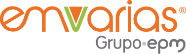 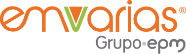 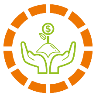 Celebración Litúrgica
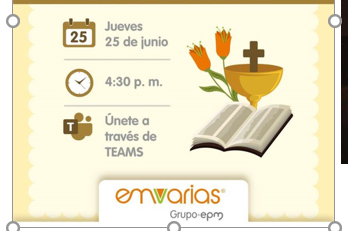 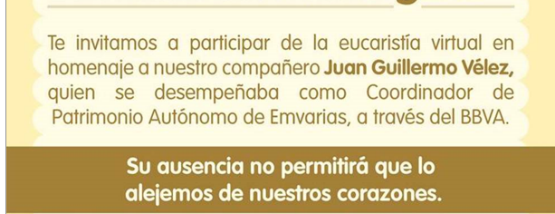 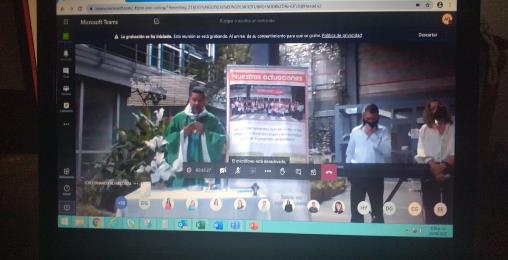 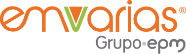 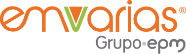 Kit Deportivo
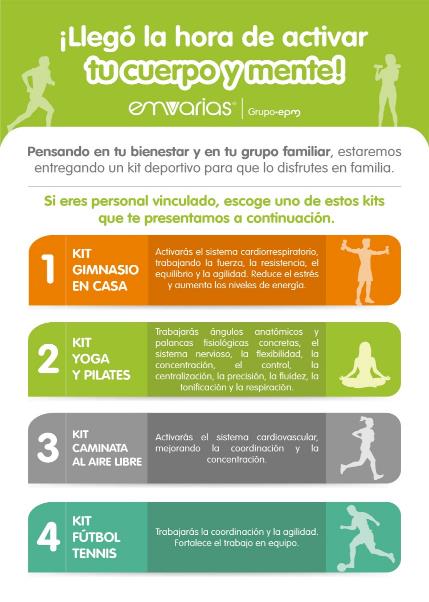 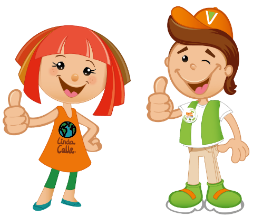 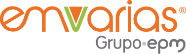 TARDE DE BINGO EN FAMILIA
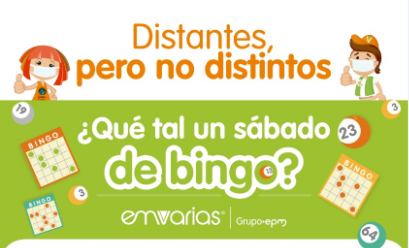 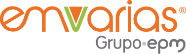 CUADRO DE PREMIOS
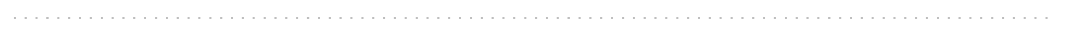 2
1
primer bingo completo gana un computador portátil
Juego bingo completo gana Tablet
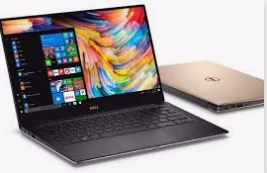 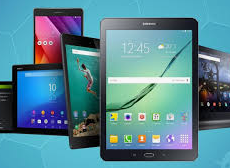 Fotografía
4
3
Juego bingo completo gana Celular
Juego bingo completo gana computador portátil
integridad, bienestar y Unidad familiar
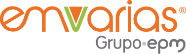 ¡Gracias!
¡Gracias!
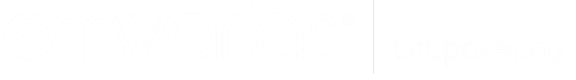